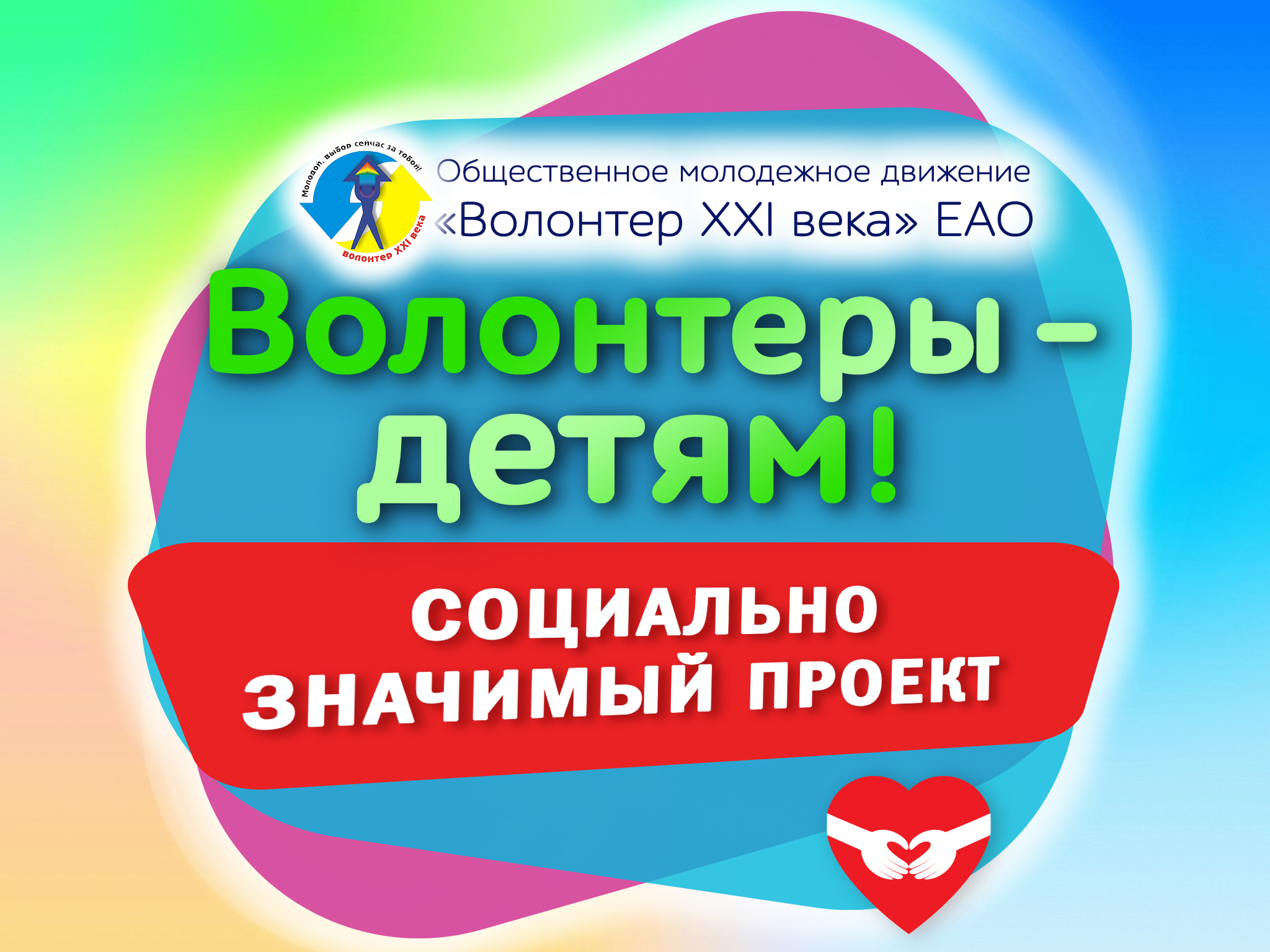 Цель проекта:
2
Значимость проекта:
3
Реализация проекта:
4
Реализация проекта «в лицах»:
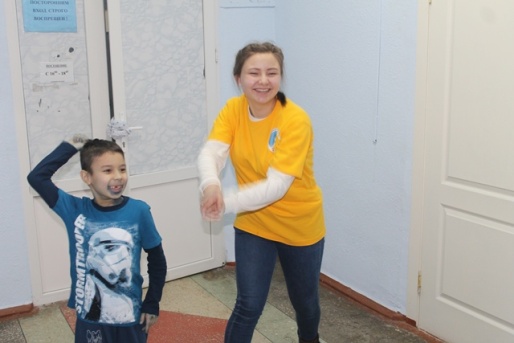 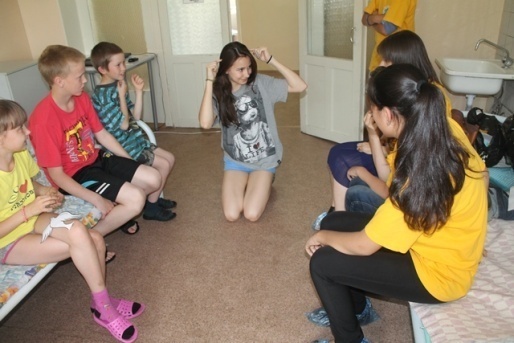 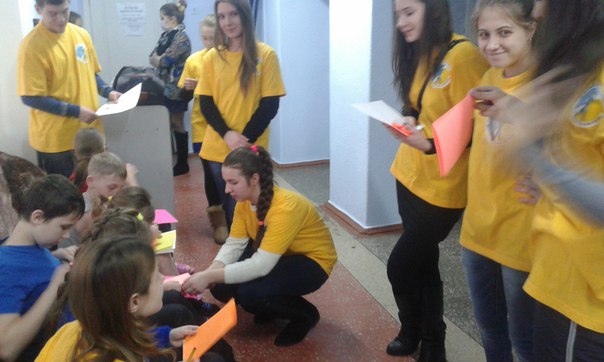 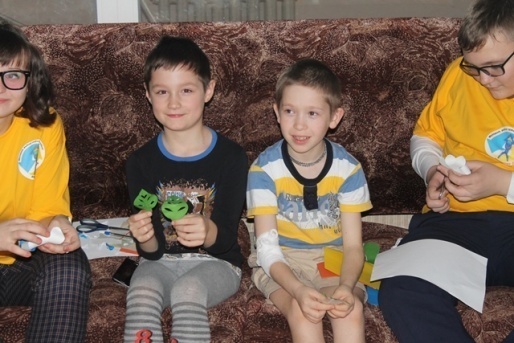 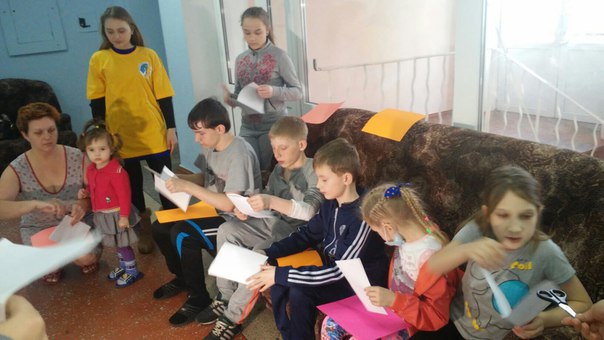 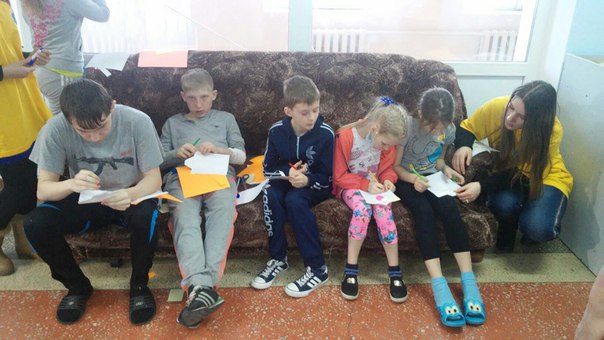 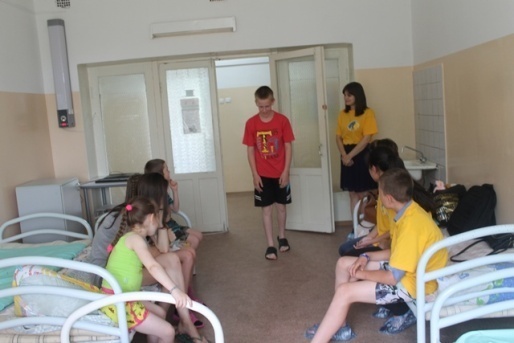 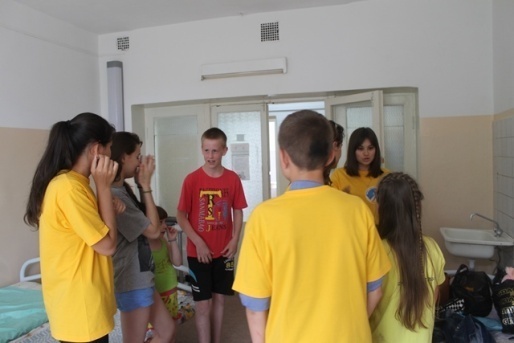 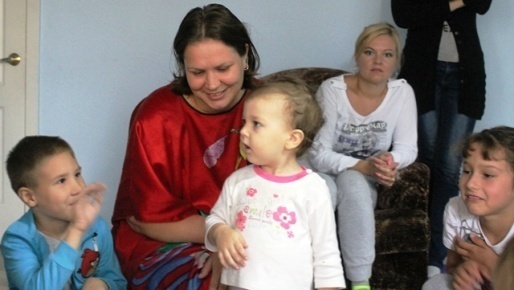 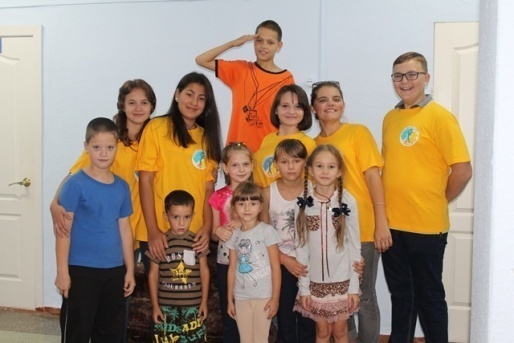 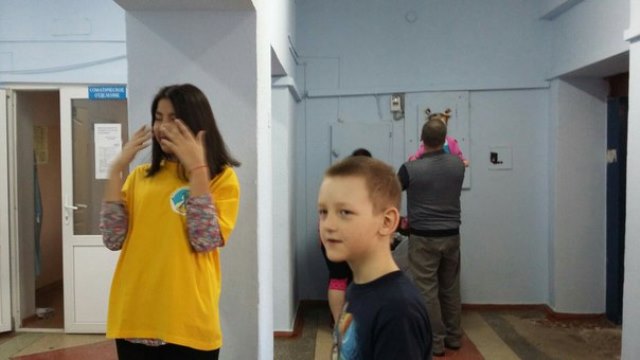 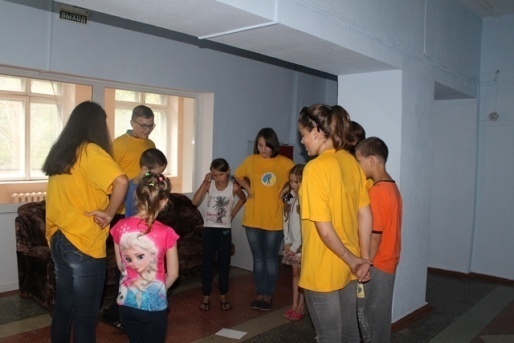 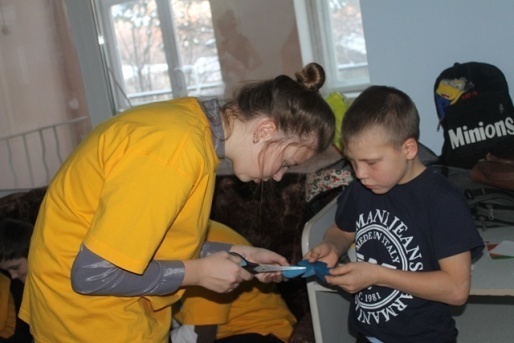 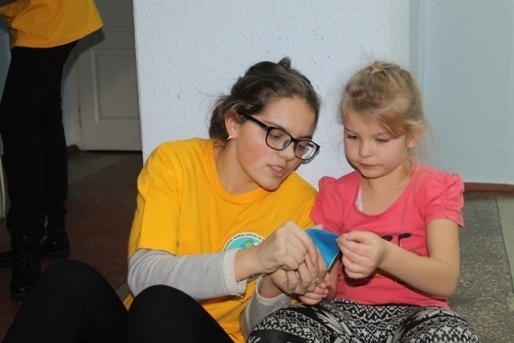 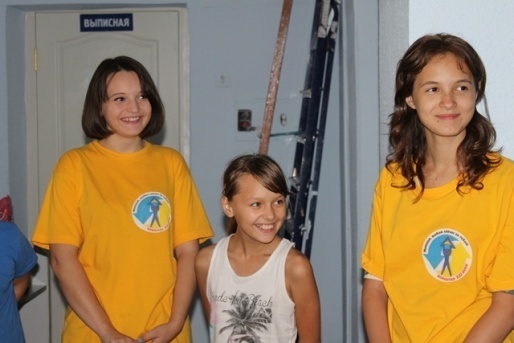 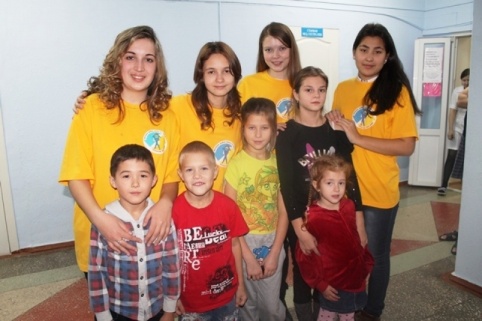 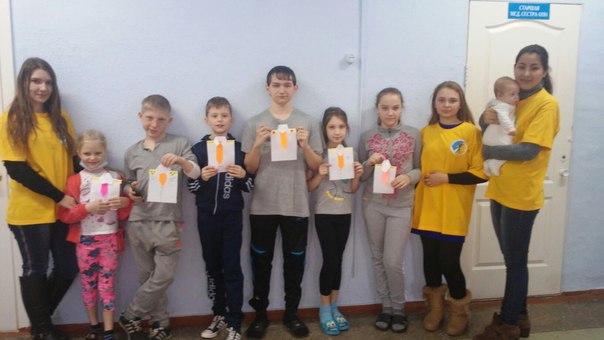 5
Социальный эффект от реализации проекта:
6
Мультипликативность:
7
Результаты проекта:
В 2019 г. планируется:
8
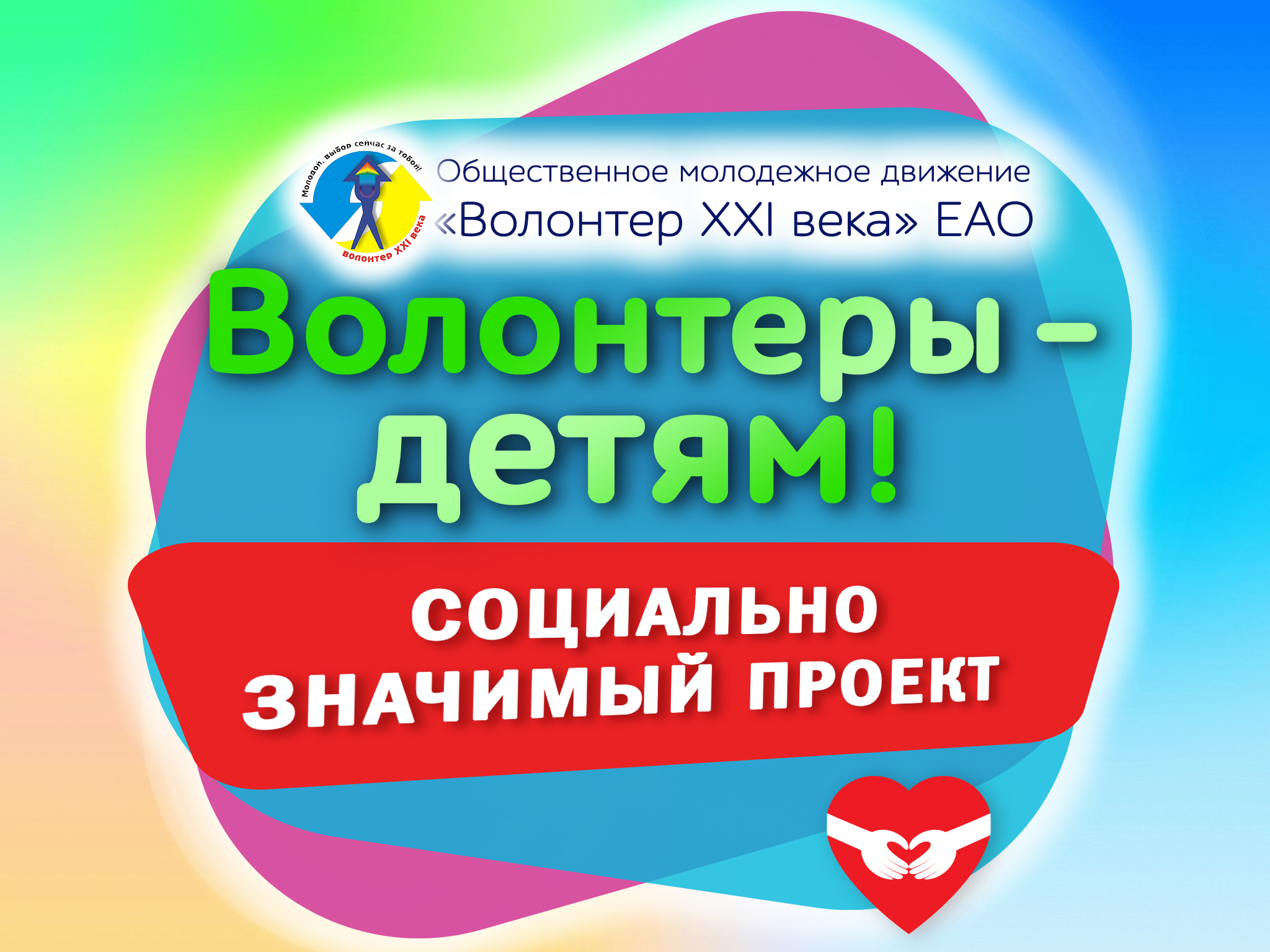